2年9組62番　真田華子
ライントレーサー　ロボット
１　フローチャート
２　スクリプト
氏名を書きかえよう
はじめ
ここにフローチャートを書こう。

形式は
A：「四角」を使ったくわしい方法、
B：『二重四角』を使ったサブルーチンの方法、


A,B一方を選びましょう。
か？
No、黒の上
ここにスクリプトを貼ろう。
Yes、白の上
フッターを書きかえよう
挿入＞ヘッダーとフッター

自分の名前を書いてから…

すべてに適用
2021/1/27
2年9組62番　真田華子
1
2年9組62番　真田華子
ライントレーサー　ロボット
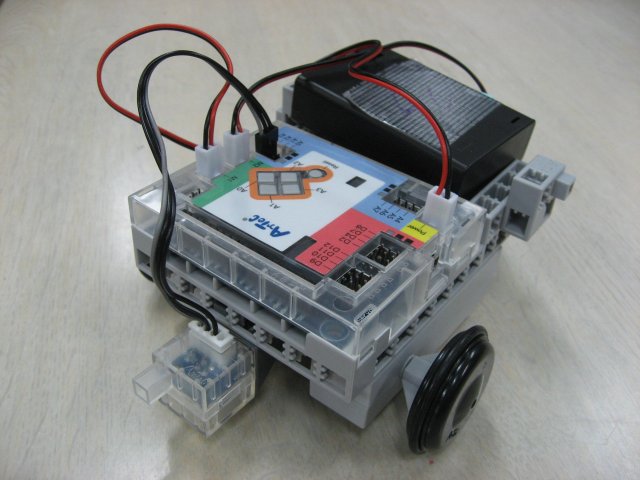 入出力設定
M１：右モーター
M2：左モーター
A2：
A3：
A4：
A5：
３　文章で説明
大まかな説明
これは床の黒線にそって移動するロボットです。正確には黒線の右境界をジグザグ運転
しています。

スクリプトの説明
「
『赤外線フォトリフレクタ A2 が白の上ならば左ゆるやかな旋回』
『赤外線フォトリフレクタ A2 が黒の上ならば右ゆるやかな旋回』
」をずっと繰り返す。
氏名を書きかえよう
入出力設定を書こう
もし部品を加えたなら、
ロボットの写真の周辺に加えたアクチュエータやセンサの写真を貼ろう。
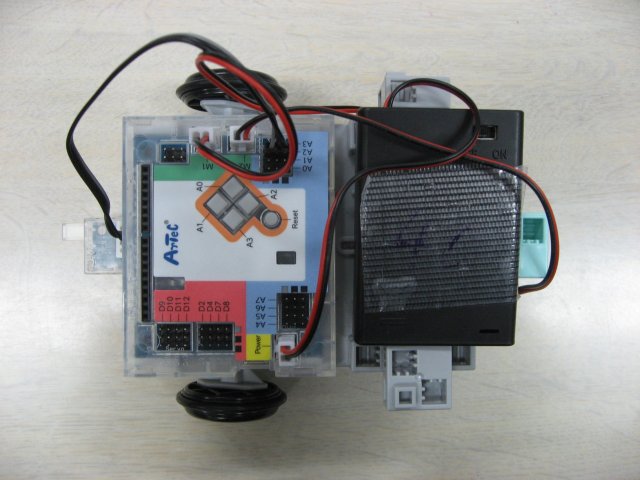 もし工夫を加えたなら、
文章を修正しよう。
フッターを書きかえよう
2021/1/27
2年9組62番　真田華子
2
2年9組62番　真田華子
ライントレーサー　ロボット
４　まとめ・感想・これからの課題（未来に向けて）
あああああ
氏名を書きかえよう
６　まとめ・感想・これからの課題
学び・伸びを自分の活動の姿から書こう
体験した、工夫した、分かった、できるようになった。
・できたこと、できなかったこと、これからの課題
・感想○○○○・・・・
・私を助けてくれた人、手伝ってくれた人（感謝をもって）
・私が手伝うことができた人（誇りをもって）
2021/1/27
2年9組62番　真田華子
3
フローチャートの書き方基本
基本
上から下へ
左から右へ
入口1個
出口1個
合流に矢印をつけると読みやすい
はじめ
繰り返しの記号
判断：分岐
のみ出口が複数ある。
ここから3回
判断
直線で描く。
縦線と水平線。
流れの線の角は直角。
Yes
ここまで
No
真ん中上から
入口1個
処理１
処理２
出口1個
真ん中下へ
合流はT字路：ぶつける
逆流は必ず矢印をつける
2021/1/27
2年9組62番　真田華子
4
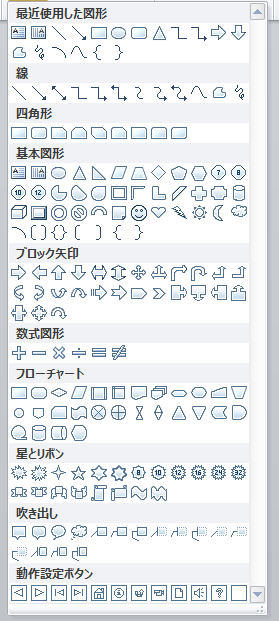 繰り返し　ループの記号の作り方
①挿入＞図形　をクリック
これで練習
②角の切れている記号を選ぶ
③記号をクリックして黄色いコンテナを出し、ドラッグする。
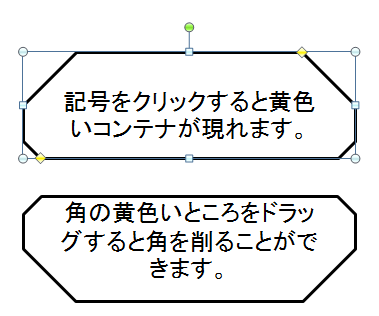 2021/1/27
2年9組62番　真田華子
5
フローチャートを書いてみよう。
はじめ
赤に触れたか？
Yes
No
繰り返しの記号
おわり
処理１
ここから3回
処理２
ここまで
2021/1/27
2年9組62番　真田華子
6
フローチャートを書いてみよう。
はじめ
はじめ
か？
A2赤外か？
No、黒の上
No
Yes、白の上
Yes
繰り返しの記号
処理１
ここから3回
処理２
ここまで
2021/1/27
2年9組62番　真田華子
7